Immunosuppressants
Dr. Mohammed Al-sbou
Professor of Clinical Pharmacology
Faculty of Medicine, Mutah University
1
Immunosuppressive therapy are used in:  
Prevent & treat rejection in organ transplantation (kidney, heart, bone marrow)
Treatment of autoimmune & inflammatory diseases
The principal approach to immunosuppressive therapy is to alter lymphocyte function using drugs or antibodies against immune proteins
2
Classification
According to their mechanisms of action:
 1. Agents interfere with cytokine production or action
 2. Others disrupt cell metabolism, preventing lymphocyte proliferation (anti-proliferative)
 3. Mono- and polyclonal antibodies block T-cell surface molecules
3
Cytokine inhibitors: Calcineurin inhibitors (cyclosporine, tacrolimus), sirolimus
Antimetabolites: Azathioprine, mycophenolate 
Antibodies: Antithymocyte globulins, muromonab, IL-2 antagonists (basiliximab, daclizumab), alemtuzumab
Corticosteroids: Methylprednisolone, prednisolone, prednisone
4
1. SELECTIVE INHIBITORS OF CYTOKINE PRODUCTION AND FUNCTION
Calcineurin inhibitors:          (Cyclosporine, Tacrolimus)
Sirolimus
5
A. Cyclosporine
CsA is used to prevent rejection of kidney, liver & cardiac transplants
CsA is most effective in preventing acute rejection when combined with corticosteroids & antimetabolite e.g. mycophenolate 
For organ transplants treatment is continues indefinitely
CsA is alternative to methotrexate for treatment of severe active rheumatoid arthritis
6
Mechanism of Action
Cyclosporine suppresses cell-mediated immune reactions
After diffusing into T cell, CsA binds to cyclophilin to form complex that binds to calcineurin 
Calcineurin is responsible for dephosphorylation NFATc (Nuclear Factor of Activated T cells)
 CsA-calcineurin complex cannot perform dephosphorylation of NFATc ; thus, NFATc cannot enter nucleus to promote synthesis of cytokines, IL-2
 Decrease in IL-2
7
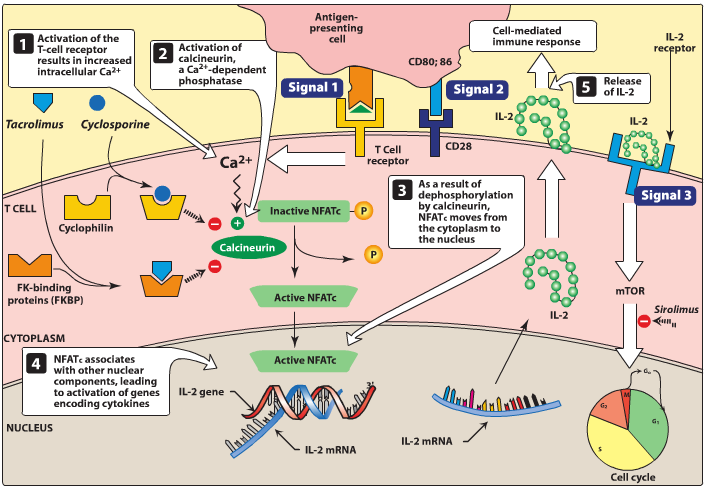 8
Pharmacokinetics
Can be given either orally or by intravenous infusion
Interpatient variability may be due to metabolism by cytochrome P450 (CYP3A4)
Many drug interactions have been reported ,when other drug substrates for this enzyme are given concomitantly
9
Adverse Effects
Monitor blood levels of drug
Nephrotoxicity is the most common- dose dependent, monitor kidney function
Hepatotoxicity - liver function
Infections are common and may be life-threatening. Viral infections due to herpes group and cytomegalovirus (CMV)
Increase risk of Lymphoma may occur due to net level of immunosuppression
Anaphylactic reactions
10
Other toxicities include hypertension, hyperlipidemia, hyperkalemia, tremor, hirsutism, glucose intolerance, gum hyperplasia
11
B. Tacrolimus
Prograf, Pangraf
TAC is approved for prevention of rejection of liver and kidney transplants 
Is given with corticosteroids and/or antimetabolite
TAC has found favor over CsA because of its potency & decreased episodes of rejection,  lower doses of corticosteroids can be used
12
An ointment preparation ( Protopic) has been approved for moderate to severe atopic dermatitis that does not respond to conventional therapies
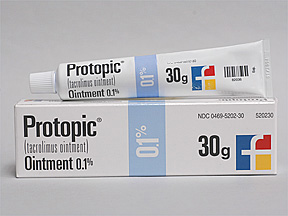 13
Mechanism of Action
TAC exerts its immunosuppressive effect as CsA
Except that it binds to a different immunophilin, FKBP  (FK-binding protein)
14
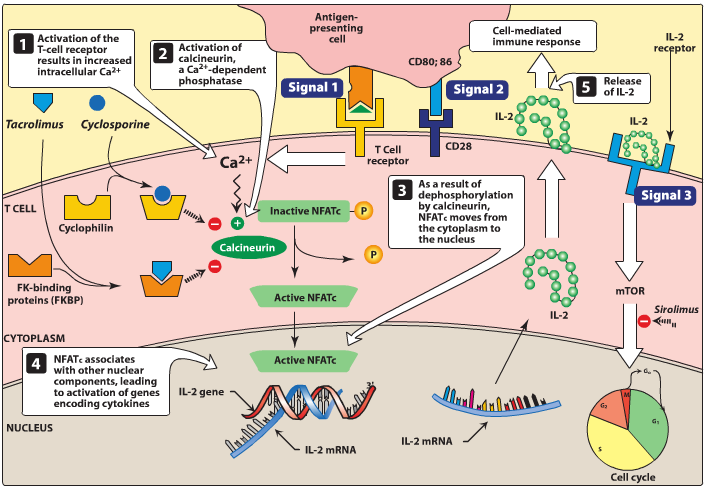 15
Pharmacokinetics
TAC may be administered orally or intravenously
TAC is from 10- to 100-fold more potent than CsA
Like CsA, TAC undergoes hepatic metabolism by the CYP3A4 isozyme; thus, same drug interactions occur
16
Adverse Effects
Nephrotoxicity
Neurotoxicity (tremor, seizures,  hallucinations) 
Diabetes mellitus  (DM)
Anaphylactoid reactions to the injection
Hypertension & hyperlipidemia less that CsA
Other toxicities are the same as those for CsA, except that TAC does not cause hirsutism or gum hyperplasia
17
C. Sirolimus
SRL is approved for use in renal transplantation, with CsA & corticosteroids
Combination of SRL and CsA is synergistic because SRL works later in the immune activation cascade
18
Pharmacokinetics
is available only as oral preparations
SRL has a long half-life compared to those of CsA & TAC
SRL is metabolized by CYP3A4 isozyme & interacts with same drugs as  CsA & TAC
19
Adverse Effects
Hyperlipidemia
Headache, nausea and diarrhea
 leukopenia and thrombocytopenia
20
2. Immunosuppressive Antimetabolites
Antimetabolites are generally used in combination with calcinurin inhibitors and corticosteroids
    A.  Azathioprine
    B. Mycophenolate
21
A. Azathioprine (Imuran)
The first agent to achieve wide-spread use in organ transplantation
It is a prodrug that is converted first to 6-mercaptopurine (6-MP) and inhibits purines synthesis
 lymphocytes are predominantly affected by cytotoxic effects of azathioprine because of their dependence on purines synthesis for cell division
Side effects:
Bone marrow suppression
N & V
22
B. Mycophenolate
Myfortic, Cellcept
Azathioprine has been replaced by mycophenolate 
 It has been used in heart, kidney & liver transplants
Like 6-MP, it deprives rapidly proliferating T & B cells of a key component of nucleic acids 
Is quickly absorbed after oral administration
Side effects:
Diarrhea, nausea, vomiting, abdominal pain
 leukopenia and anemia (monitor full blood count CBC)
23
3. Antibodies
Antithymocyte globulins
Polyclonal antibodies directed against a number of lymphocyte antigens
Monoclonal antibodies  antigen-specific (Muromonab)
IL-2 receptor antagonist: Basiliximab, daclizumab
24
A. Antithymocyte globulins (Fresenius)
They are used with other immunosuppressive agents to prevent early rejection
They are used to treat severe rejection episodes 
 Corticosteroid-resistant acute rejection
are slowly infused intravenously, and  half-life from    3 to 9 days
Side effects:
Chills and fever, leukopenia, thrombocytopenia, infections due to CMV or other viruses, and skin rashes
25
B. Muromonab- CD3
A monoclonal antibody that is directed against glycoprotein CD3 antigen of  T cells
is used for treatment of acute rejection of renal transplantation
 Corticosteroid-resistant acute rejection, in cardiac and hepatic transplant patients
26
Pharmacokinetics: 
is administered intravenously
 Initial binding of muromonab-CD3 to the antigen transiently activates T cell and results in cytokine release (cytokine storm)
 It is important to premedicate patient with methyl-prednisolone, diphenhydramine, & acetaminophen to alleviate cytokine release syndrome
27
3. Adverse effects: 
Anaphylactoid reactions
Cytokine release syndrome may follow first dose ( mild flu-like illness to a life-threatening, shock-like reaction)
High fever  
CNS: seizures, encephalopathy, cerebral edema, aseptic meningitis & headache
28
Because of these adverse effects and the improved tolerability of thymoglobulin and IL-2 receptor antagonists, muromonab-CD3 is rarely used today
29
C. IL-2-receptor antagonist
Basiliximab , Daclizumab  
Both agents are used for prophylaxis of acute rejection in renal transplantation in combination with CsA & corticosteroids
30
Mechanism of action: 
Both compounds are anti-CD25 antibodies and bind to IL-2 receptor on activated T cells
They interfere with proliferation of  T cells
Basiliximab is about 10-fold more potent than daclizumab
31
Pharmacokinetics: 
Both antibodies are given intravenously
32
Adverse effects: 
Both daclizumab and basiliximab are well tolerated
 Their major toxicity is gastrointestinal
33
E. Corticosteroids
Are used in transplantation and in autoimmune disorders
For transplantation, the most common agents are prednisone or methylprednisolone
 Whereas prednisone or prednisolone are employed for autoimmune conditions
In transplantation, they are used in combination with other agents
34
They are effective in many autoimmune conditions, refractory rheumatoid arthritis, systemic lupus erythematosus (SLE), and asthma
Side effects:
DM, hypercholesterolemia, cataracts, osteoporosis, hypertension
35